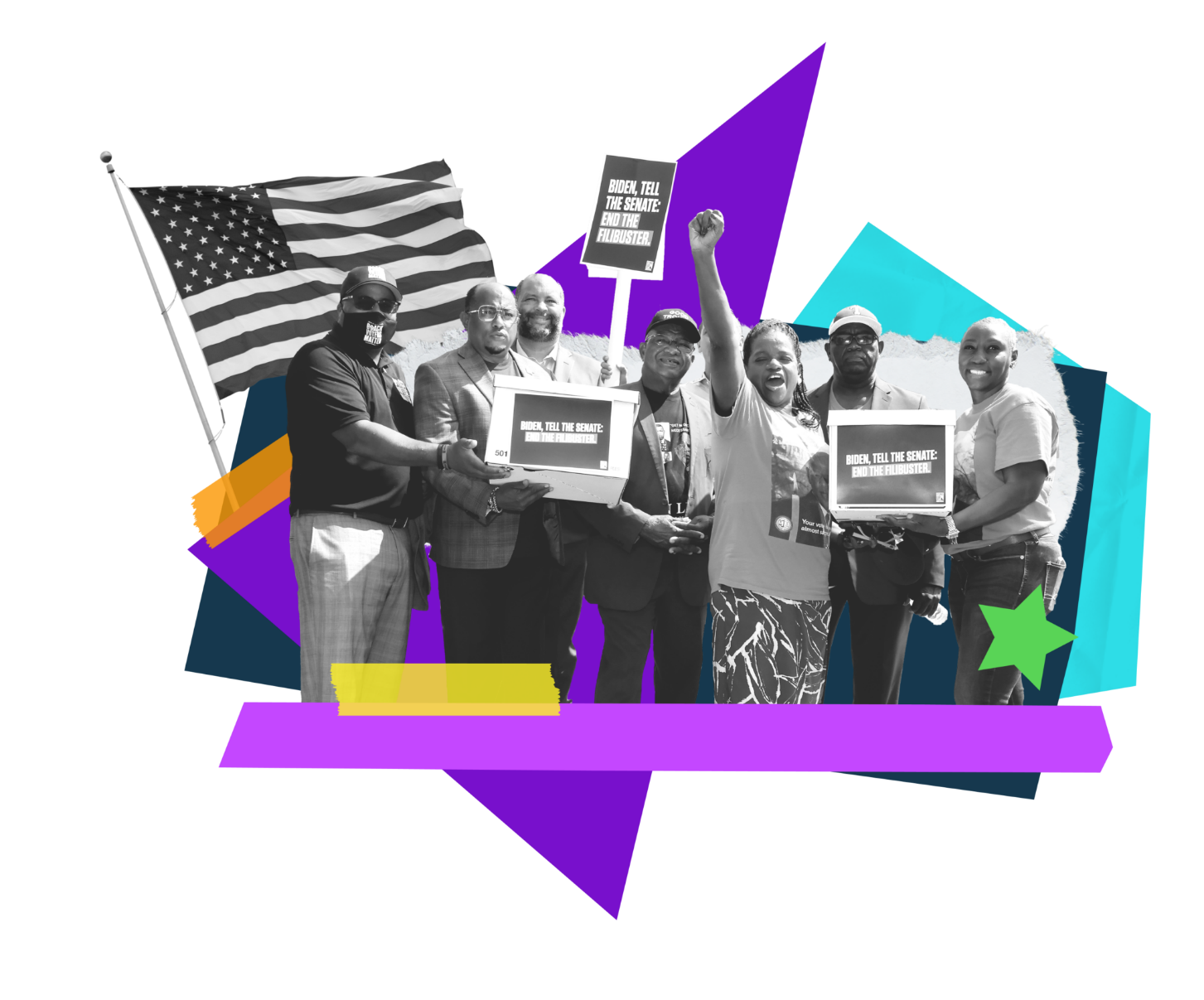 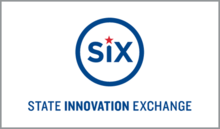 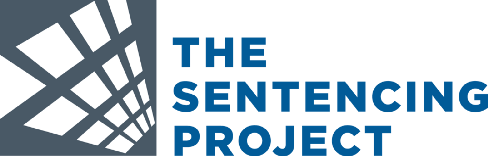 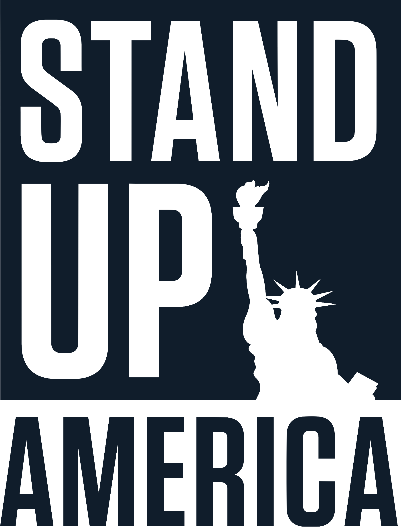 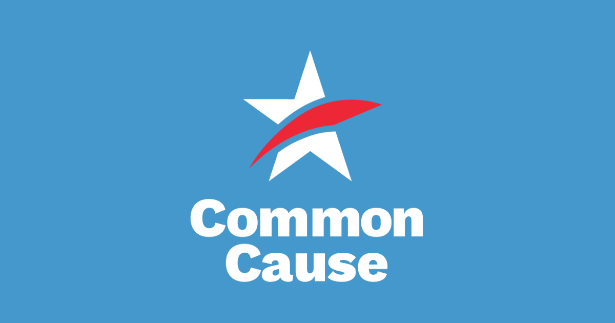 Guaranteeing Voting Rights for All: Analysis of Survey Findings

September 2022
Daniel Gotoff
Celinda Lake
McCauley Pugh
Sandra Markowitz
Ronan Ferrentino
Methodology
Methodology
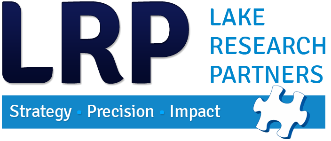 Key Findings and Impact of the Data
While there have been several public national and state-wide studies examining re-enfranchisement, our research is distinct in its specific framing of guaranteeing the right to vote for all Americans, regardless of how they may be impacted by the criminal legal system.
Additionally, these findings are truly remarkable and something to celebrate - the data reveals majority support for re-enfranchisement when it’s framed as guaranteeing the eligibility to vote for all citizens 18 and older, including citizens completing their sentence, both inside and outside of prison. 
Including “felony” drops support, but even in that iteration, a full half of voters support it. In the current political atmosphere and largely one-sided “discourse” on criminal legal reform, this is a striking—and encouraging—finding. 
We also tested messaging to further engage on the issue and found that focusing on disenfranchisement as denying citizens the ability to fulfill their civic obligation to our democracy tests the best with voters, as well as messaging talking about community safety and community connection.
A majority of voters supports a law guaranteeing the eligibility to vote for all citizens 18 and older, including citizens completing their sentence, both inside and outside of prison. When proposal language refers to “felony convictions”, support drops to fifty percent and the margin separating support and opposition narrows.
Initial Ballot
With Felony Convictions
Completing Their Sentence
+22
+9
Q16/21 Would you support or oppose a law that guarantees the eligibility to vote for all citizens 18 and older, including citizens (with felony convictions)/(completing their sentence,) both inside and outside of prison?
[Speaker Notes: Change title]
Engaged Debate Statements
[Speaker Notes: Change title]
Simulating supporters and opponents engaging a debate over full re-enfranchisement results in a much more divided electorate.
Profile Ballot – Successful Re-entry
Profile Ballot – Redressing Disparities
+3
-8
Q30/31. Next, you will read two short statements about voting. After reading both statements, please indicate which of two statements is closer to your own point of view even if neither is exactly right. [ROTATE.]
[Speaker Notes: Change title]
After voters hear further messaging in support of re-enfranchisement, support picks back up to original levels.
Final Ballot Analysis
Final Ballot – With Felony Convictions
Final Ballot – Completing Their Sentence
+8
+16
Q35/40. And one more time, would you support or oppose a law that guarantees the eligibility to vote for all citizens 18 and older, including citizens (with felony convictions)/(including citizens completing their sentence,) both inside and outside of prison?
[Speaker Notes: Change title]
The top phrase that voters feel describe guaranteeing the eligibility to vote for all citizens 18 and older, including citizens completing their sentence, both inside and outside of prison are “guaranteeing the right to vote”, “restoring the right to vote”, and “restoring the freedom to vote”. For voters who have been involved in the criminal legal system, “guaranteeing the right to vote” and “universal voting rights” are the top phrases. “Ending Jim Crow voting bans” and “universal suffrage” test the worst.
Best phrase for guaranteeing the eligibility to vote for all citizens 18 and older, including citizens completing their sentence, both inside and outside of prison
Q26. As you may know, in many states, felony convictions can trigger a loss of voting rights. Below is a list of phrases some people have used to describe guaranteeing the eligibility to vote for all citizens 18 and older, including citizens completing their sentence, both inside and outside of prison? Please indicate how well that phrase describes the concept. [RANDOMIZE]
[Speaker Notes: Change title]
Our top messages frame voting as an obligation and a duty for every citizen that cannot and should not be taken away and goes on to argue that denying Americans the ability to vote not only denies a right, but denies them the ability to fulfill their civic obligation to our democracy. Other messages that are broadly persuasive underscore restoring voting rights as a key component of successful (re)integration into communities, reducing the likelihood of people returning to prison and improving public safety for all.
Messages
Q34. Now you will read some statements people have made in support of a law that guarantees voting eligibility for all. Please indicate whether each statement, assuming it is true, is a VERY convincing, SOMEWHAT convincing, NOT TOO convincing, or NOT AT ALL convincing reason to support that law. [RANDOMIZE]
Top Tier Messages
Sorted by % Very Convincing
Second Tier Messages
Sorted by % Very Convincing
Third Tier Messages
Sorted by % Very Convincing
Future Areas of Research
Although our study resulted in a number of exciting findings, we believe this should only be the beginning of research on this issue. Further areas of research that we would recommend exploring include;
Qualitative and quantitative work that focus on affected populations, including incarcerated Americans and Americans who have been convicted of felonies who are no longer incarcerated. 
Qualitative research such as focus groups to further probe on the beliefs and knowledge voters have around felony convictions, explore the nuances of the right vs the privilege of voting, and workshop messaging language around race and disenfranchisement
State-specific research to support partners and better explore the nuances of specific target states
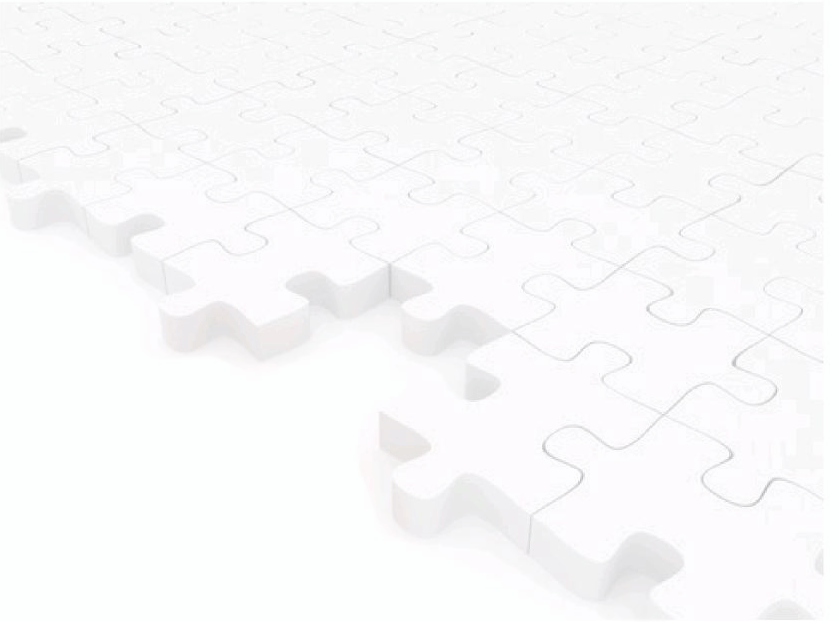 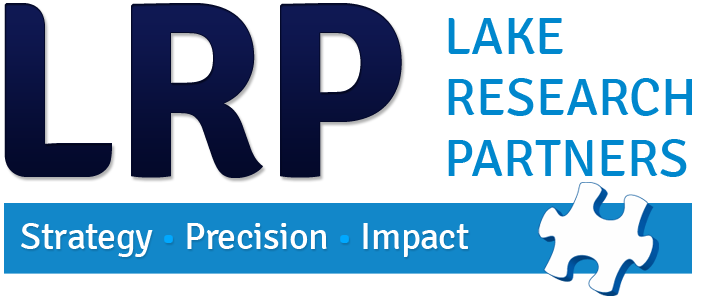 Celinda Lake
clake@lakeresearch.com 

Daniel Gotoff
dgotoff@lakeresearch.com

McCauley Pugh
mpugh@lakeresearch.com

Sandra Markowitz
smarkowtiz@lakeresearch.com

Ronan Ferrentino
rferrentino@lakeresearch.com
Washington, DC | Berkeley, CA | New York, NY
LakeResearch.com
202.776.9066